"ДРУЖБА
ДОРОЖЕ БОГАТСТВА"
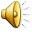 Цели классного часа:
научить ребенка разбираться в том, что действительно «хорошо», а что «плохо»;
воспитывать такие нравственные качества как доброта, отзывчивость, уважение к людям;
формировать умение строить речевое высказывание, определять свою точку зрения.
ДОБРОТА –
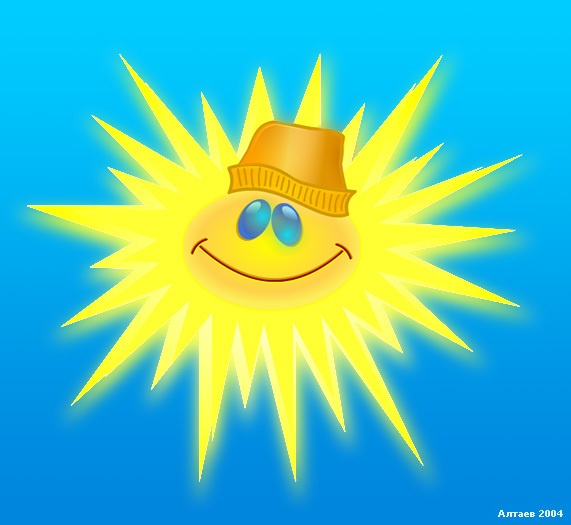 отзывчивость,
 сочувствие, дружеское расположение к людям, все положительное, хорошее и полезное.
 
относящийся к людям с расположением, проникнутый сочувствием к ним, готовый помочь, отзывчивый.
это оказание 
бескорыстной помощи другим, отсутствие скупости.
ДОБРЫЙ ЧЕЛОВЕК –
ЩЕДРОСТЬ –
Дружба-
То, чем обязательно нужно дорожить 
Эмоциональное тепло и взаимопонимание  другого человека
Дружба –это бескорыстная стойкая приязнь
«Дружба – главное чудо всегда, 
Сто открытий для всех нас таящее
И любая беда - не беда,
Если рядом – друзья настоящие!»
ДРУЖБА – близкие отношения, основанные на взаимном доверии, привязанности, общности интересов.
ДРУГ – это человек, который связан с кем-нибудь дружбой.
Человек без друзей, что дерево без корней. 
Нет друга - ищи, а нашел - береги. 
Дружба крепка не лестью, а правдой и честью. 
Дружба как стекло: разобьешь - не сложишь. 
Скажи мне кто твой друг, и я скажу, кто ты. 
Не тот друг, кто на пиру гуляет, а тот, кто в беде помогает.
Друг спорит, а враг поддакивает.
Запомните!
Дружба – величайшая ценность.
Важно терпимо относиться к друзьям.
Сохраняйте веру в хороших и добрых друзей.
Кто такой друг?
ДРУГ- это тот, кто
связан с кем-нибудь
взаимным доверием,
преданностью, любовью.
Какими качествами должен обладать друг
уважение и доверие  к другу,
 готовность оказать помощь и поддержку,
 прямота, принципиальность,
искренность,
честность,
забота,
бескорыстие,
равенство,
преданность,
верность,
требовательность.
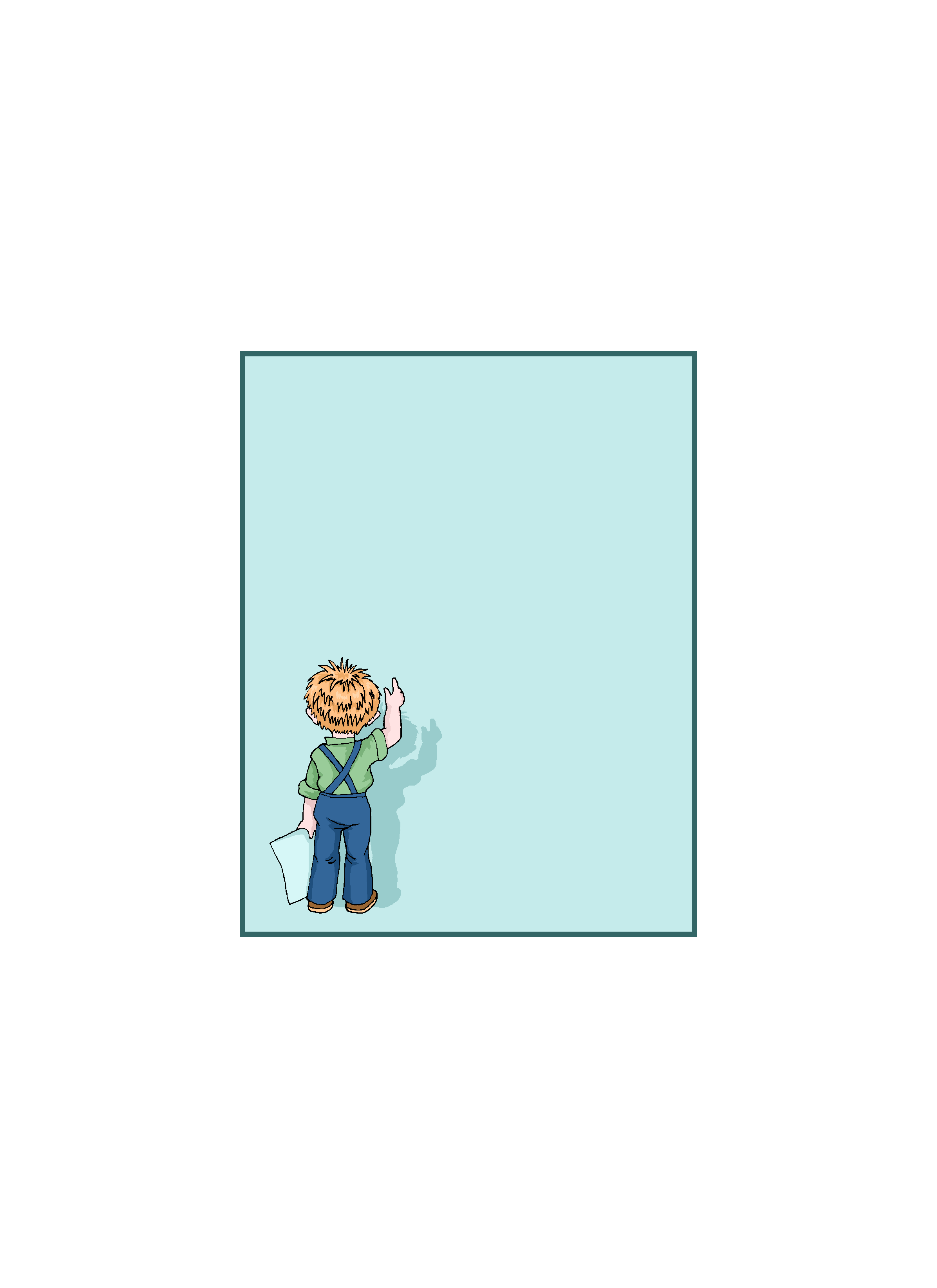 Не обзывай и не унижай свого друга.
Помогай другу в беде.
Умей с другом разделить радость.
Не смейся над недостатками друга.
Не обманывай друга ни в чём. Будь с ним честен.
Выбирай друзей по душевным качествам, а не по одежде.
Умей признать свои ошибки и помирись с другом.
Не предавай своего друга.
Законы дружбы
ОРДЕН ДРУЖБЫ
Орден Дружбы — государственная награда Российской Федерации. Учреждён указом Президента Российской Федерации от 2 марта 1994 года № 442.

Предшественником ордена во времена СССР был орден Дружбы народов, учреждённый в 1972 году.
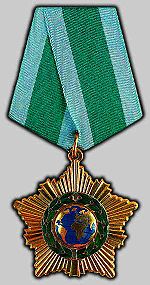 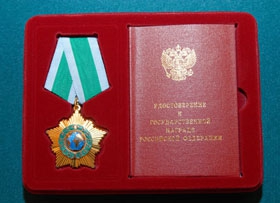 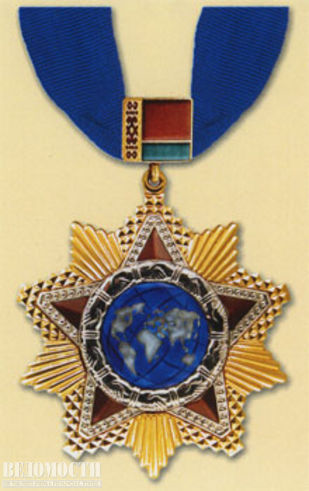 Орден Дружбы народов (Белоруссия).
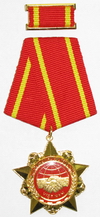 Орден Дружбы — государственная награда Социалистической Республики Вьетнам.
Ребята, давайте дружить!
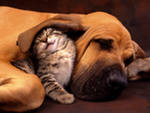 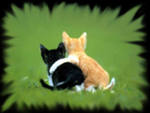 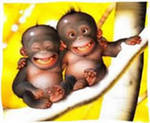 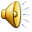 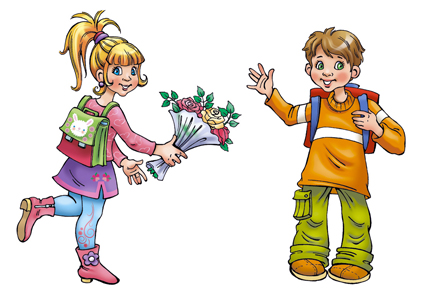 ЗАКОНЫ ДРУЖБЫ
Предлагай помощь товарищу. 
Не оставляй его в беде.
Умей радоваться успехам другого.
Утешь, поддержи товарища, когда у него неудача, только делай это правильно.
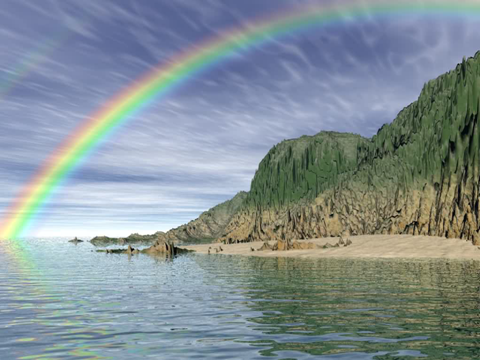 Давайте поклоняться доброте!
Давайте с думой жить о доброте:
Вся в голубой и звёздной красоте, 
Земля добра, она дарит нас хлебом,
Живой водой и деревом в цвету.
Под этим вечно неспокойным небом
Давайте воевать за доброту!
А.Чепуров
Правила Доброты
1. Не бойся предлагать  помощь другим, помогай в первую очередь людям, попавшим в беду, слабым, больным.
 2. Не мешай окружающим тебя людям работать и отдыхать.
3. Будь вежливым, добрым, внимательным к другим, оказывай уважение старшим.
 4. Будь терпим к другим людям, но никоим образом не мирись с их неправильным поведением.
Проявления Доброты в современном обществе
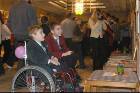 МилосердиеСпонсорствоБлаготворительностьСоциальная помощь
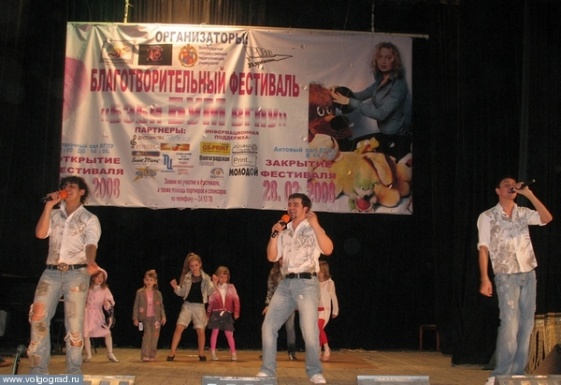 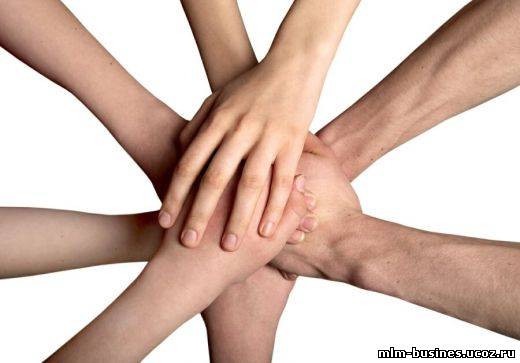 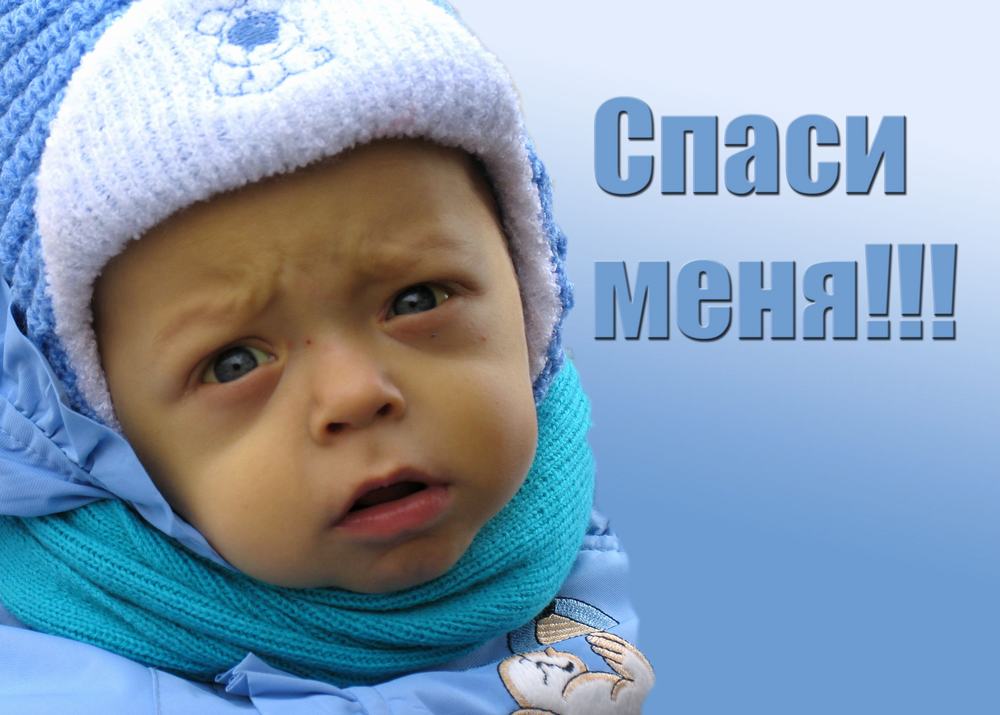 Добрые слова -корни.

Добрые мысли – цветы.

Добрые дела – плоды.

Добрые сердца-  сады.
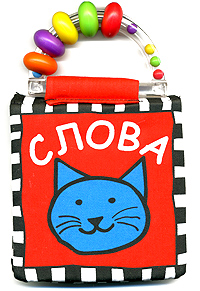 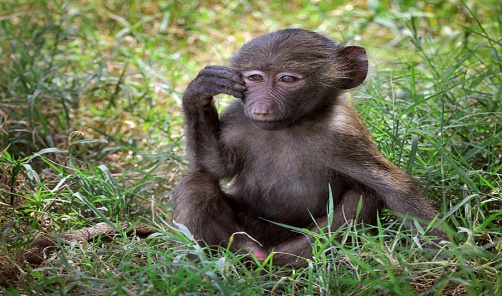 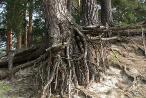 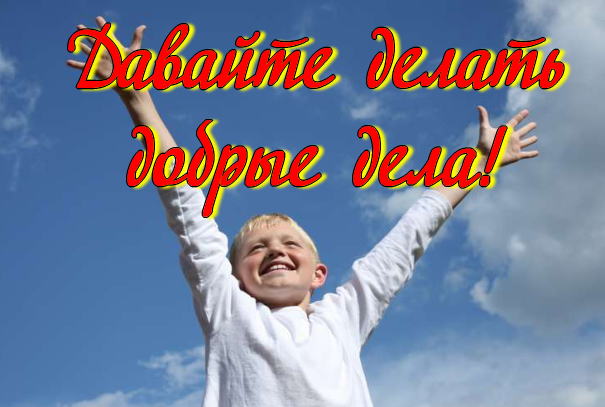 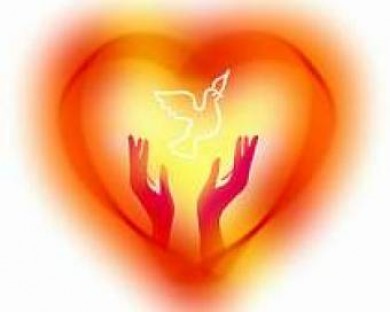 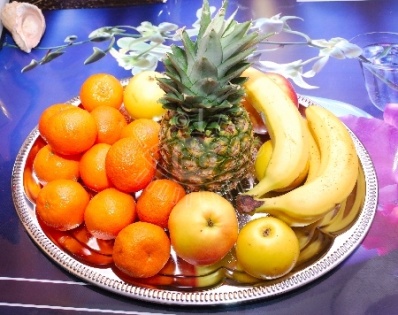 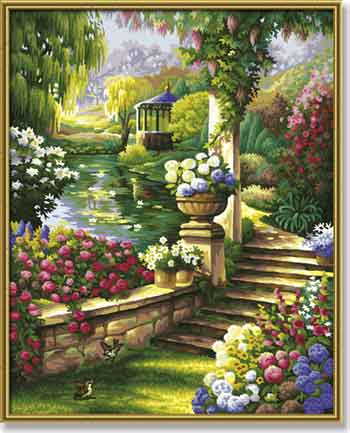 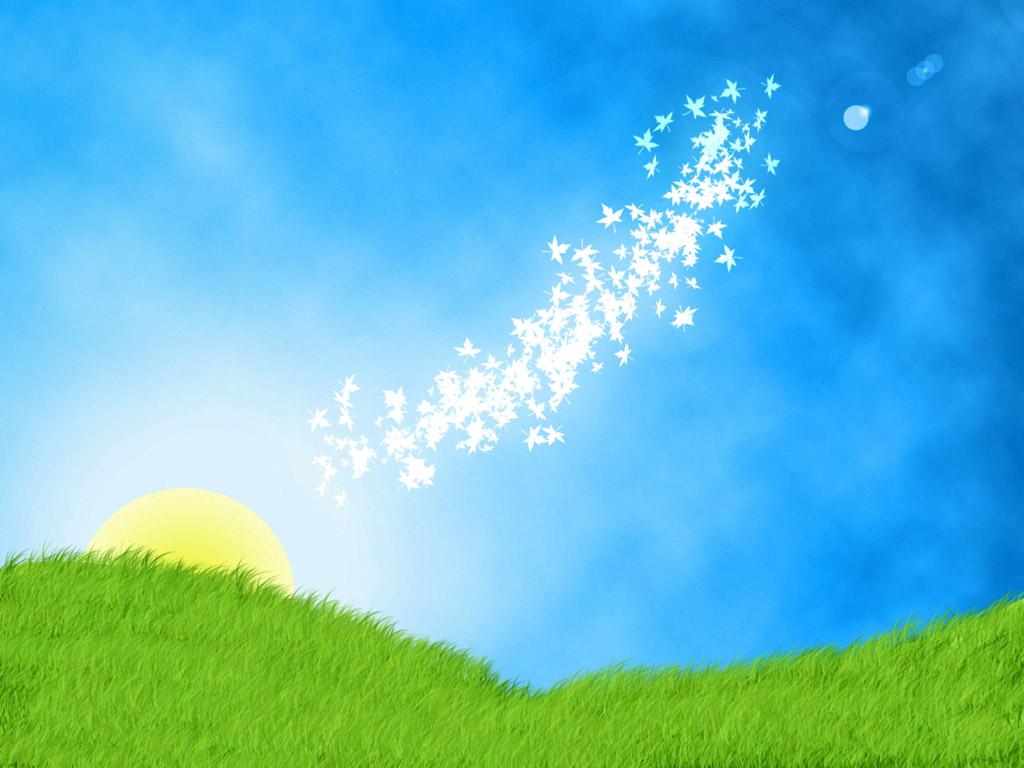 Ходите дорогами ясными,
Летайте высокими трассами.
Орбитой любви привета
Пусть мчится вся наша планета.
Стремитесь открыть хоть однажды
Звезду человечности в каждом.
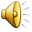 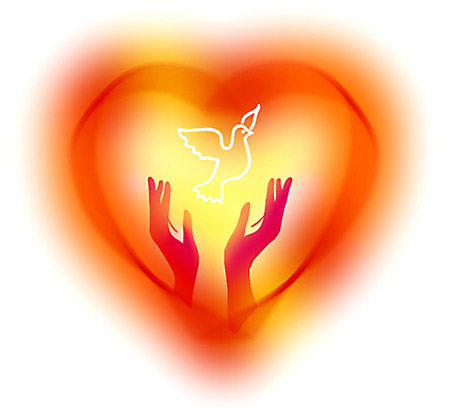 ДОРОЖИТЕ ДРУЖБОЙ
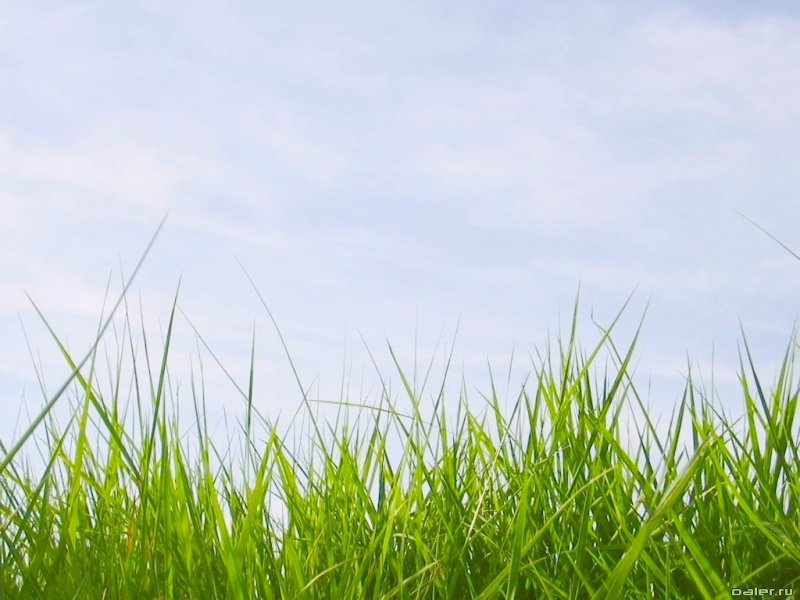 Когда по склонам вечной суеты
Бежать от неудач устанешь люто.
Направь шаги
Тропою ДОБРОТЫ
И радость помоги найти кому-то.
Спешите делать добро
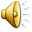 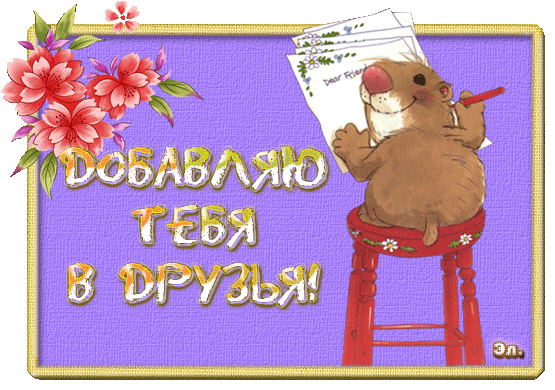 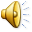 Спасибо всем за урок Доброты
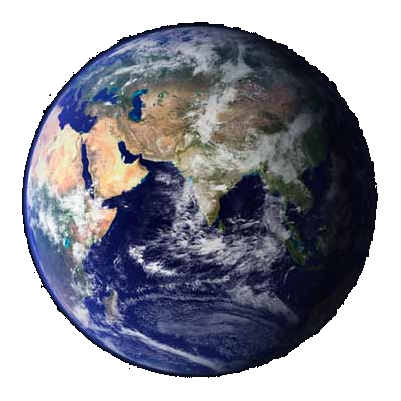